Námspakki 6
Konur og frumkvöðlastarf
Artist: Victor Sheleg
Kynning
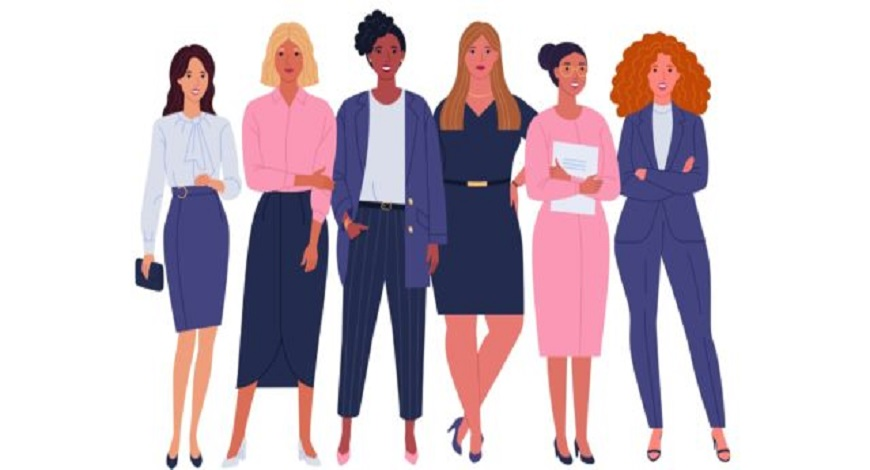 Þessi sjötti námspakki af sex hluta námsefnispakka PEAK býður upp á verkfæri og greiningu til að:

Skilja hvers vegna það er kynjamunur í frumkvöðlastarfi og hvernig hann birtist.
Gera sér grein fyrir því að konur standa frammi fyrir sérstökum áskorunum í frumkvöðlastarfi sem geta orðið flóknari í fjallasvæðum og dreifbýli. 
Þekkja mikilvægi hvatningar, færni, valdeflingar og tengslaneta fyrir konur.
Eftir áfangann ættu notendur að geta:
Námsþættir
Greint kynjamun í frumkvöðlastarfi í gegnum rannsóknir.
Greint sérstakar hindranir og áskoranir sem konur standa frammi fyrir í frumkvöðlastarfi.
Greint samfélagslegar og efnahagslegar aðstæður í fjallahéruðum og dreifðum byggðum.
Þekkt leiðir til að hvetja konur til frumkvöðlastarfa.
Byggt upp persónulegt þróunarferli í frumkvöðlastarfi.
The European Commission support for the production of this publication does not constitute an endorsement of the contents which reflects the views only of the authors, and the commission cannot be held responsible for any use which may be made of the information contained therein.
VISSIR ÞÚ AÐ…
Ein af hverjum tíu konum á vinnumarkaði eru sjálfstætt starfandi, tæplega helmingi færri en sjálfstætt starfandi karlar.
LAUNAMUNUR: Konur sem vinna í fullu starfi í Bandaríkjunum fá enn aðeins 83 sent greidd fyrir hvern dollara sem karlar vinna sér inn.
Konur sem reka fyrirtæki eru líklegri til að afla sér þekkingar frá fjölskyldu eða vinum. Karlkyns frumkvöðlar sækja sér frekar þekkingu frá öðrum fyrirtækjum.
Í skýrslu frá The World Bank - Women, Business and the Law, kemur fram að 38 af 141 hagkerfi setja fram jafnan lagalegan rétt kvenna og karla á lykilsviðum.
Aðeins 2% forstjóra í fyrirtækjum eru konur.
Í 18 löndum geta eiginmenn, með lagalegum stuðningi, komið í veg fyrir að eiginkonur þeirra fái að vera á vinnumarkaði.
Konur í Norður-Afríku gegna minna en fimmta hverju launaða starfi innan annarra geira en landbúnaðargeirans.
Fleiri staðreyndir og gögn hér
[Speaker Notes: PEAK Literature Review.pdf - Google Drive
https://drive.google.com/file/d/1RKR2KYmgwLc1Pl3F8ybVQdQxQPm-mNbr/view
World Bank Group - International Development, Poverty, & Sustainability
https://www.worldbank.org/en/home 
Reports, Key Findings - Women, Business and the Law - World Bank Group
https://wbl.worldbank.org/en/reports]
STAÐALÍMYNDIR
Kynbundnar staðalímyndir
Stærðfræði, stafræn tækni, fjármögnun er karllæg hæfni.
Konur eru tilfinningaríkar, ófærar um að leiða og stjórna.
Konur geta ekki átt starfsferil og verið góðar mæður á sama tíma.



Konur „fara varlega“. Karlar „axla ábyrgð“.
Konur eru ekki færar um að leysa vandamál.
Konur eru bara góðar í félagslegum störfum: kennarar, hjúkrunarfræðingar, ritarar, hársnyrtar o.s.frv.
Kynbundnar staðalímyndir
Að brjóta staðalímyndir
Bölvun í „eingöngu karlar“ fyrirtækjum
Kynbundnar staðalímyndir
Viltu vita meira um kynbundnar staðalímyndir og frumkvöðlastarf?
[Speaker Notes: Gender Stereotypes and Their Impact on Women Entrepreneurs - Cherie Blair Foundation for Women
https://cherieblairfoundation.org/what-we-do/research/gender-stereotypes-report/

New Survey Report: Gender Stereotypes Undermine Women’s Entrepreneurship and Economic Empowerment | Blog | FinDev Gateway
https://www.findevgateway.org/finequity/blog/2022/01/gender-stereotypes-undermine-womens-entrepreneurship-and-economic-empowerment

Shattering stereotypes: women in entrepreneurship - Centre for Entrepreneurs
https://centreforentrepreneurs.org/cfe-research/shattering-stereotypes/

Female entrepreneurs and the curse of 'male-only' business attributes (theconversation.com)
https://theconversation.com/female-entrepreneurs-and-the-curse-of-male-only-business-attributes-77272

The Gender Stereotypes of Entrepreneurship – Ewing Marion Kauffman Foundation | Kauffman.org
https://www.kauffman.org/currents/the-gender-stereotypes-of-entrepreneurship/]
Könnun -  Kynjamunur: hvað veistu um hann?
Hversu nálægt því erum við að útrýma kynjamun?
Hvert er hlutfall fyrirtækja í eigu kvenna í ESB-27 löndum?
Hversu mikið landbúnaðarland eiga konur á heimsvísu?
Launamunur kynjanna er meiri hjá:
Ekki fyrr en eftir 50 ár í fyrsta lagi
a. Sjálfstætt starfandi einstaklingum
a. 65%
a. 15%
b. Mjög nálægt. Á næstu 10 árum allavega
b. 28%
b. Launþegum
b. 35%
c. 13%
c. Ekki einu sinni eftir 200 ár.
c. 25%
Könnun - Kynjamunur: svör
Alþjóðaefnahagsráðið áætlar að á núverandi hraða framfara muni það taka 267,6 ár að jafna efnahagslegan kynjamun.
Í ESB-27 löndunum eru konur 25% eigenda fyrirtækja sem hafa annað starfsfólk.
Á heimsvísu er 13% landbúnaðarlands í eigu kvenna. Restin tilheyrir karlmönnum.
Launamunur kynjanna er hærri í  sjálfstæðum atvinnurekstri.
Áskoranir og hindranir sem konur standa frammi fyrir
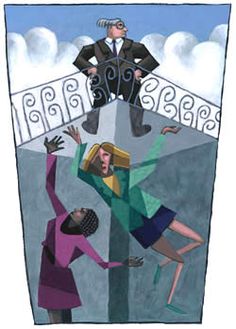 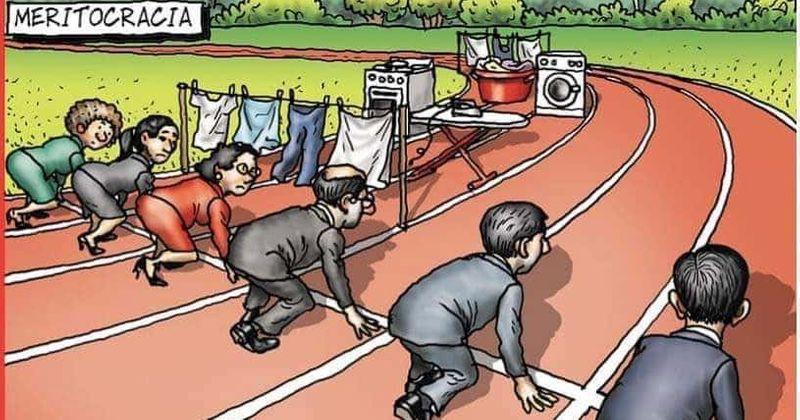 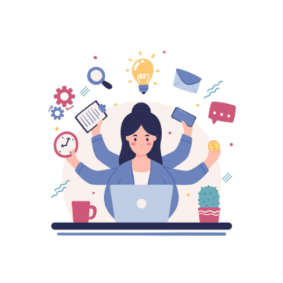 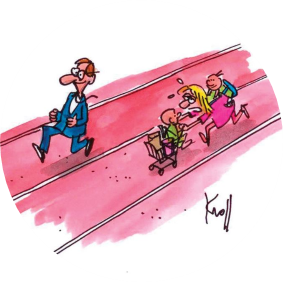 ÓSÝNILEGAR HINDRANIR
AÐGREINING VINNUMARKAÐARINS
JAFNVÆGI VINNU OG EINKALÍFS
GLERÞAKIÐ
Smelltu á hlekkina og kynntu þér málið, meira á næstu slæðu!
[Speaker Notes: What is Work-life Balance? | HRZone
https://www.hrzone.com/hr-glossary/what-is-work-life-balance

The Glass Ceiling: Definition, History, Effects, and Examples (investopedia.com)
https://www.investopedia.com/terms/g/glass-ceiling.asp

invisible barriers | European Institute for Gender Equality (europa.eu)
https://eige.europa.eu/thesaurus/terms/1267

Labour market segmentation | Eurofound (europa.eu)
https://www.eurofound.europa.eu/observatories/eurwork/industrial-relations-dictionary/labour-market-segmentation]
Áskoranir og hindranir sem konur standa frammi fyrir,  Frekari fræðsla:
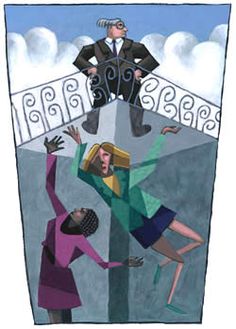 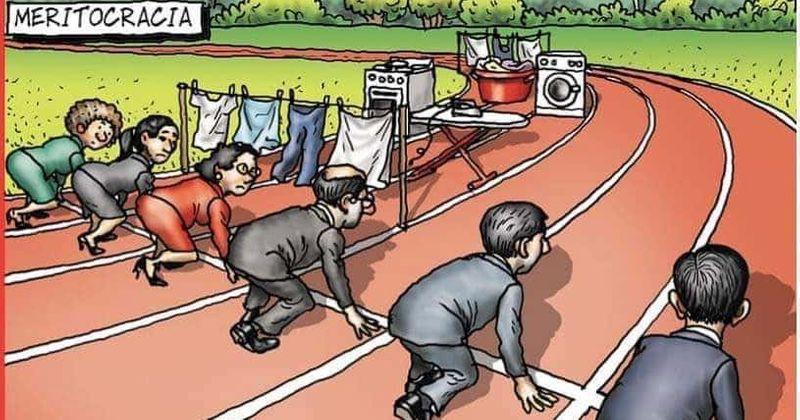 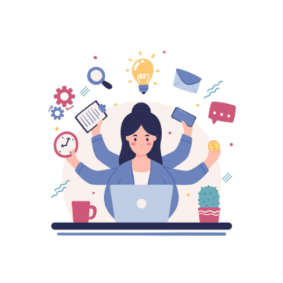 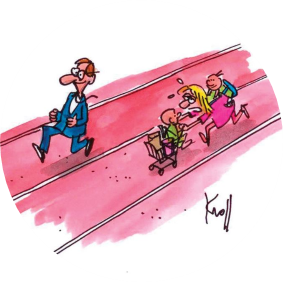 Smellið á stafina og lesið meira!
A
A
A
B
A
B
B
C
B
C
D
C
GLERÞAKIÐ
ÓSÝNILEGAR HINDRANIR
JAFNVÆGI VINNU OG EINKALÍFS
AÐGREINING VINNUMARKAÐARINS
[Speaker Notes: JAFNVÆGI VINNU OG EINKALÍFS 
A.
How to Improve Your Work-Life Balance - businessnewsdaily.com
https://www.businessnewsdaily.com/5244-improve-work-life-balance-today.html
B.
The Importance of Work-Life Balance | The Happiness Index
https://thehappinessindex.com/blog/importance-work-life-balance/
C.
Work-life balance - Employment, Social Affairs & Inclusion - European Commission (europa.eu)
https://ec.europa.eu/social/main.jsp?catId=1311&langId=en


GLERÞAKIÐ
A.
Frontiers | The Glass Ceiling for Women Managers: Antecedents and Consequences for Work-Family Interface and Well-Being at Work (frontiersin.org)
https://www.frontiersin.org/articles/10.3389/fpsyg.2021.618250/full
B.
The Glass Ceiling Effect And Its Impact On Women | Everyday Health
https://www.everydayhealth.com/womens-health/glass-ceiling-effect-its-impact-on-women/
C.
Sticky floors or glass ceilings? The role of human capital, working time flexibility and discrimination in the gender wage gap | en | OECD
https://www.oecd.org/economy/sticky-floors-or-glass-ceilings-the-role-of-human-capital-working-time-flexibility-and-discrimination-in-the-gender-wage-02ef3235-en.htm
D.
The Glass Ceiling: Definition, History and Examples (builtin.com)
https://builtin.com/diversity-inclusion/glass-ceiling

ÓSÝNILEGAR HINDRANIR
A.
Women Rising: The Unseen Barriers (illinois.edu)
https://oae.illinois.edu/wp-content/uploads/2022/06/Women-Rising-The-Unseen-Barriers-Harvard-Business-Review-0913.pdf
B.
The invisible barriers faced by female leaders | Insurance Business America (insurancebusinessmag.com)
https://www.insurancebusinessmag.com/us/news/diversity-inclusion/the-invisible-barriers-faced-by-female-leaders-166596.aspx
C.
The Invisible Barrier That Holds Women Entrepreneurs Back | HuffPost Contributor
https://www.huffpost.com/entry/the-invisible-barrier-that-holds-women-entrepreneurs_b_599b07dee4b033e0fbdec65a


AÐGREINING VINNUMARKAÐARINS

A.
Labour Market Segregation and the Gender-Based Division of Labour - Margareta Kreimer, 2004 (sagepub.com)
https://journals.sagepub.com/doi/abs/10.1177/1350506804042097?journalCode=ejwa
B.
JLR21_hori.pdf (jil.go.jp)
https://www.jil.go.jp/english/JLR/documents/2009/JLR21_hori.pdf]
Hlutirnir eru erfiðari fjallahéruðum og dreifðum byggðum - Af hverju?
4. Frekari upplýsingar
Síður 
móttækilegfyrir nýjum hugmyndum, aðferðum
Skortur á aðgangi að lánsfé, lánum, fjármagni
Lægra menntunarstig
Minna sjálfstraust,minni áhættusækni
Takmarkaðri   aðgangur að upplýsingatækni
1. Frekari upplýsingar
6. Frekari upplýsingar
7. Frekari upplýsingar
8. Frekari upplýsingar
5. Frekari upplýsingar
2. Frekari upplýsingar
3. Frekari upplýsingar
Sjáðu tengdar rannsóknir hér!
Bls. 50 - 62
[Speaker Notes: Girls' Education Overview (worldbank.org)
https://www.worldbank.org/en/topic/girlseducation

Women’s access to and participation in technological developments | UNESCO
https://www.unesco.org/en/artificial-intelligence/gender-equality

Women in IT: Still a mountain to climb | BCS
https://www.bcs.org/articles-opinion-and-research/women-in-it-still-a-mountain-to-climb/

The role of women in mountainous regions (unep.org)
https://www.unep.org/news-and-stories/news/role-women-mountainous-regions

2021-040-En.pdf (iucn.org)
https://portals.iucn.org/library/sites/library/files/documents/2021-040-En.pdf

Global Entrepreneurship Monitor 2018/2019 Women’s Entrepreneurship Report (gemconsortium.org)
https://www.gemconsortium.org/file/open?fileId=50405

Expanding Women’s Access to Financial Services (worldbank.org)
https://www.worldbank.org/en/results/2013/04/01/banking-on-women-extending-womens-access-to-financial-services

Bridging the Gender Gap in Access to Finance (ifc.org)
https://www.ifc.org/wps/wcm/connect/news_ext_content/ifc_external_corporate_site/news+and+events/news/bridging+the+gender+gap+in+access+to+finance


PEAK Literature Review.pdf - Google Drive
https://drive.google.com/file/d/1RKR2KYmgwLc1Pl3F8ybVQdQxQPm-mNbr/view]
Hvernig á að sigrast á áskorunum og erfiðleikum
VALDEFLING 
KVENNA
ÓSKAÐU EFTIR 
HJÁLP
ÞEKKINGAR-HÆFNI
SJÁLFSTÆÐI
HVATNING
VINIRFJÖLSKYLDALEIÐBEINENDUR
STYRKJASJÓÐIR
LÁN
NÁMSKEIÐÞJÁLFUN
FINNDU HVAÐ ÞÉR LÍKAR:ÁHUGAMÁLFRÆÐI
ÞJÁLFUNSJÁLFSTRAUSTFRELSI
Hvernig á að sigrast á áskorunum og erfiðleikum
Skoðaðu viðeigandi rannsóknir og efni:
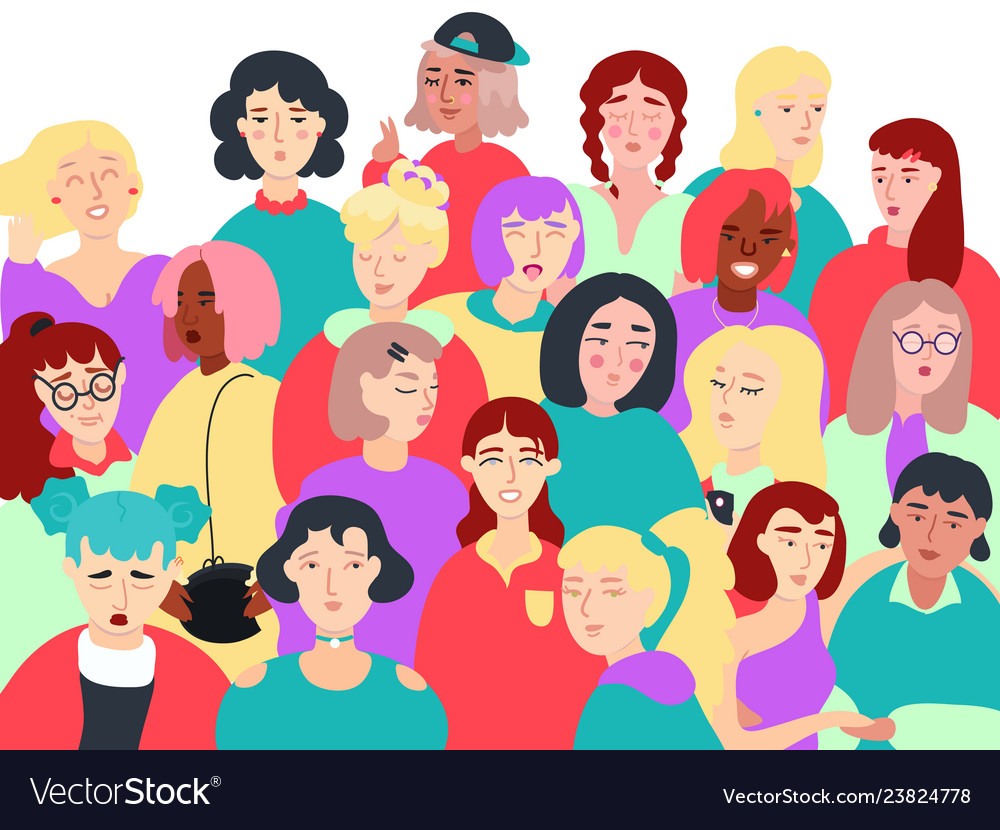 VALDEFLING KVENNA
VALDEFLING KVENNA
FJÁRMÖGNUN
FJÁRMÖGNUN
ÓSKAÐ EFTIR HJÁLP
ÓSKAÐ EFTIR HJÁLP
ÓSKAÐ EFTIR HJÁLP
MARKMIÐ
MARKMIÐ
ÞJÁLFUN OG STUÐNINGUR
BYGGJA UPP SJÁLFSTRAUST
HVATNING
HVATNING 
HVATNING
ÞEKKINGARHÆFNI
ÞEKKINGARHÆFNI
LEIÐSÖGN
LEIÐSÖGN
LEIÐSÖGN
SJÁLFSTÆÐI KVENNA
SJÁLFSTÆÐI KVENNA
SJÁFSTÆÐI KVENNA
Öryggisnet í kringum konur skapar kunnuglegt umhverfi.Hjálpar konum að sigrast á ótta sínum, finna leiðir til að auka getu sína og valdefla sig.
Hjálpar til við að finna innblástur í gegnum aðrar konur.Nauðsynlegt til að finna tengingar og yfirstíga hindranir sem fylgja búsetu á fjallasvæðum og dreifðum byggðum.
TENGLSANET eru mjög mikilvæg.
		     Af hverju?
WEgate vettvangur _ fyrir konur á öllum aldri sem vilja stofna, reka og vaxa fyrirtæki.
Kerfi og vettvangar til að styðja og hjálpa kvenkyns frumkvöðlum
Ambassadors Network, með 270 árangursríkum frumkvöðlum frá 22 Evrópulöndum.
Slóð: https://ec.europa.eu/docsroom/documents/17322/attachments/1/translations 

WEgate vettvangur - fyrir konur á öllum aldri sem vilja stofna, reka og efla fyrirtæki.
Slóð: https://www.wegate.eu/ 

Evrópskt kerfi til að efla frumkvöðlastarf kvenna (WES) – stefnumótunarkerfi með meðlimum frá 31 Evrópuþjóð.
Slóð: https://uia.org/s/or/en/1122268925
Kerfi og vettvangar til að styðja og hjálpa kvenkyns frumkvöðlum
European Network of Mentors for Women Entrepreneurs - The Mentors Network veitir ráðgjöf og stuðning til frumkvöðlakvenna um stofnun, stjórnun og rekstur fyrirtækja á fyrstu stigum. 
Slóð: https://ec.europa.eu/docsroom/documents/10306/attachments/1/translations 

WOMEN ENTREPRENEURSHIP PLATFORM (WEP) - evrópsk netsamtök sem standa fyrir kynningum og stuðningi og eru talsmaður fyrir hönd frumkvöðlakvenna um alla Evrópu.
Slóð: http://www.womenentrepreneurshipplatform.org/

The WiRE program - miðar að því að efla og rækta frumkvöðlastarf kvenna og nýsköpun í dreifbýli, svæðisbundnum og afskekktum svæðum, með því að stuðla að samþættri áætlun um færni uppbyggingu. 
Slóð: https://www.wireprogram.com/
Fáðu innblástur frá ungum konum
sem stofnuðu eigið fyrirtæki í fjallasvæðum / dreifbýli
Dimitra Karani
Íris Ragnarsdóttir Pedersen
Theodora Tzalonikou
Jógakennari, 
Umhverfissinni
Býflugnabóndi
Fjalla- og jöklaleiðsögumaður
Agrafa, Grikklandi
Svínafell, Öræfi,   
Íslandi
Grevena, Grikklandi
Smellið á nöfnin og hlustið á ungar frumkvöðlakonur lýsa reynslu sinni
Fáðu innblástur frá ungum konum
sem stofnuðu eigið fyrirtæki í fjallasvæðum / dreifbýli
Antonietta Casiero
Erin Charters
Vasiliki Todi
Cycle Luss hjólaleiga
Luss, Skotlandi
Juvara vínekran
Framkvæmdastjóri á gistiheimili
Lucera, Ítalíu
Metsovo, Grikklandi
Smellið á nöfnin og hlustið á ungar frumkvöðlakonur lýsa reynslu sinni
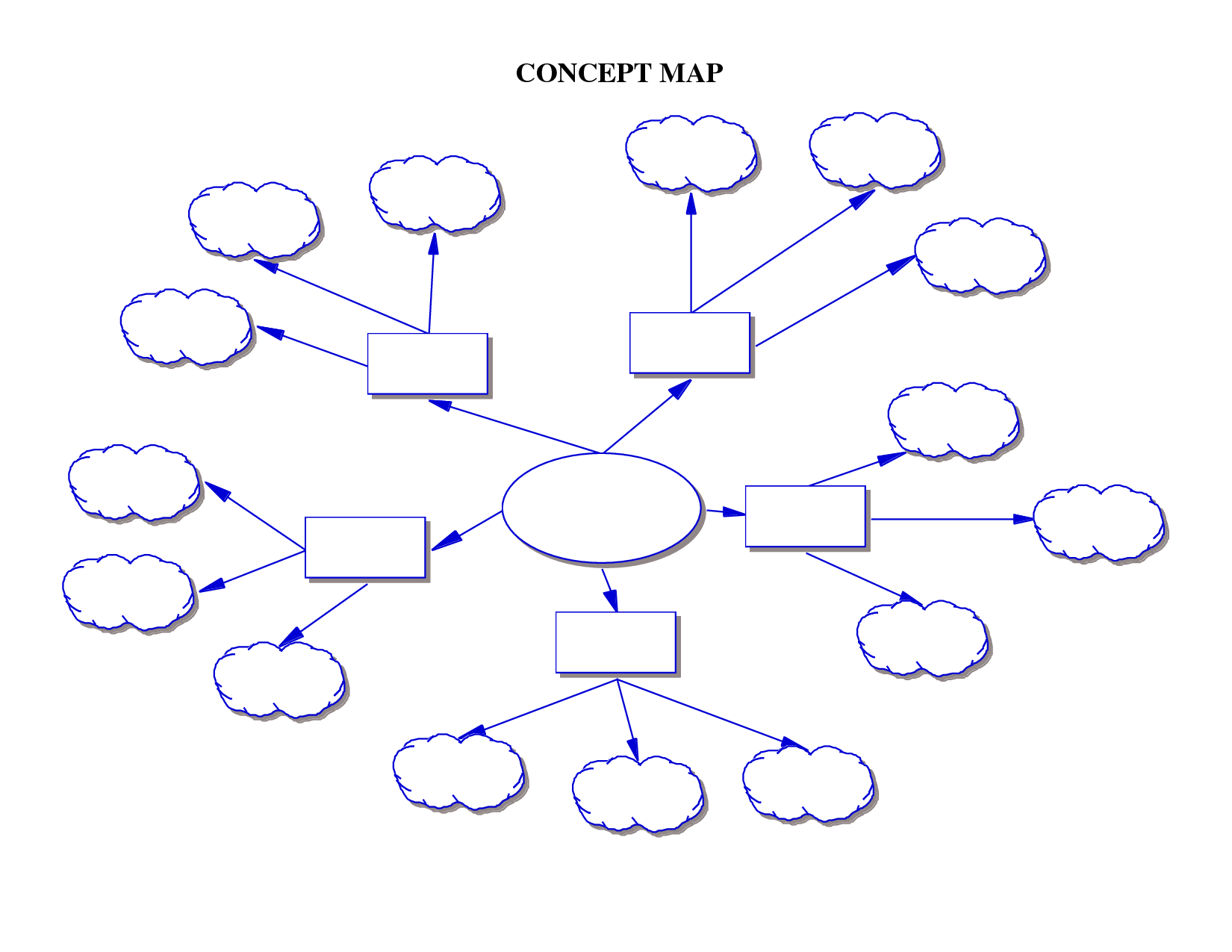 HUGARKORT
Hugarkort
Undir-hugmynd
Undir-hugmynd
Undir-hugmynd
Undir-hugmynd
Undir-hugmynd
Þetta er tækni til að hjálpa þér að þróa og skipuleggja hvaða hugmynd eða viðfangsefni sem er.Þetta hjálpar til við að skilja hugmynd betur með því að brjóta hana niður í minni hluta.Þetta er fjölbreytileg og sveigjanleg aðferðarfræði.
Lykilþættir: lykilatriði, víðfeðm sundurgreining, og nota stutt lykilorð frekar en langar setningar.
Undir-hugmynd
Stuðnings-hugmynd
Stuðnings-hugmynd
Undir-hugmynd
Undir-hugmynd
Megin-hugmynd
Stuðnings-hugmynd
Undir-hugmynd
Stuðnings-hugmynd
Undir-hugmynd
Undir-hugmynd
Stuðnings-hugmynd
Undir-hugmynd
Undir-hugmynd
Undir-hugmynd
Undir-hugmynd
Hugarkort
Æfing til að skoða sjálfa sig og sem nýtist í tengslum við hvað sem er.
Skilgreindu megin- viðfangsefnið þittt.d. lítið sjálfstraust til að stofna eigið fyrirtæki
Skref 2
Byrjun
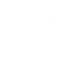 Skref 1
Búðu til stuðningshugmyndir á fyrsta stigiþ.e. uppsprettur lítils sjálfstrausts: fjölskylda, nám, vinna, félagsleg samskipti
Þú getur haldið áfram að víkka út alla eða einstaka undirflokka ef það hjálpar til við að skerpa á viðfangsefninu
Skref 6
Skref 4
Útvíkkaðu hugmyndina niður í undirflokkaskilgreindu hvernig fjölskylda þín getur t.d. verið ástæða lélegs sjálfstraust (viðhorf, skoðanir, trú o.s.frv.)
Skilgreindu hvaða undirflokkar fela í sér kynjamisrétti og/eða  staðalímyndir
Skref 5
Skilgreindu raunverulega styrkleika þína og veikleikaí tengslum við frumkvöðlahugmynd þína
Skref 8
Endir
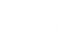 Skref 7
Með því að þekkja veikleika þína geturðu einbeitt þér að því að vinna með þá - nýttu allt tiltækt efni
Hugarkort
Þú getur nýtt blað og penna/liti við að gera hugarkort
Þú getur líka notað rafrænt form Sjá hér

Þú getur notað hugarkort til að kanna allt sem þér dettur í hug!
(Þú getur t.d. notað það til að kanna ávinninginn sem hugmyndin þín mun hafa í för með sér fyrir þitt nærumhverfi, eða hvernig annað ungt fólk á þínu svæði gæti fengið innblástur).
[Speaker Notes: How To Make A Mind Map | MindMapping.com
https://www.mindmapping.com/]
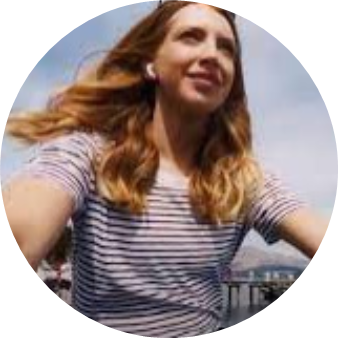 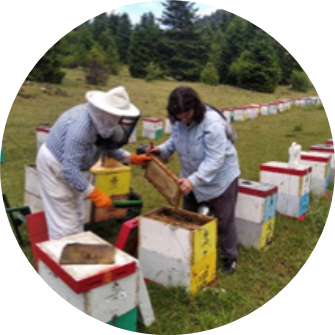 Hafðu í huga að:
Sköpun, stuðningur og efling frumkvöðlastarfs meðal kvenna hefur orðið afgerandi þáttur í að breyta lífi margra þeirra, sérstaklega ungra kvenna.
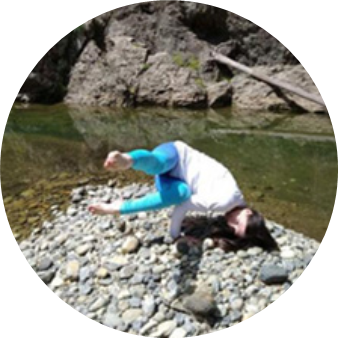 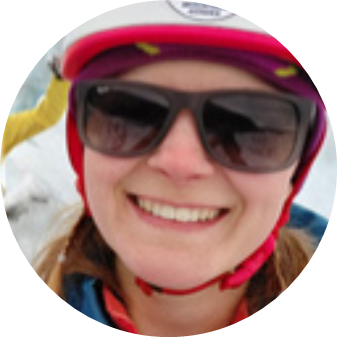 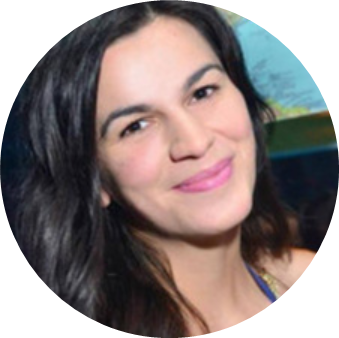 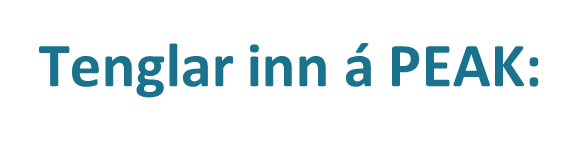 Vel gert!
YouTube: https://www.youtube.com/@peakentrepreneurs2892/videosTikTok: https://www.tiktok.com/@peakentrepreneursInstagram: https://www.instagram.com/peak.entrepreneurs/Facebook: https://www.facebook.com/PeakEntrepreneurs
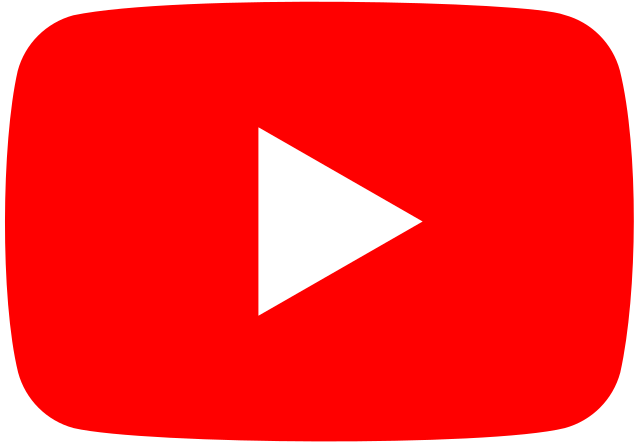 Þú hefur lokið öllum sex námspökkunum í PEAK!
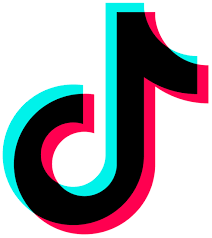 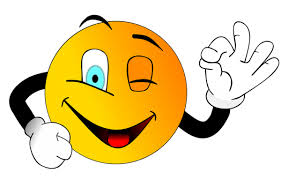 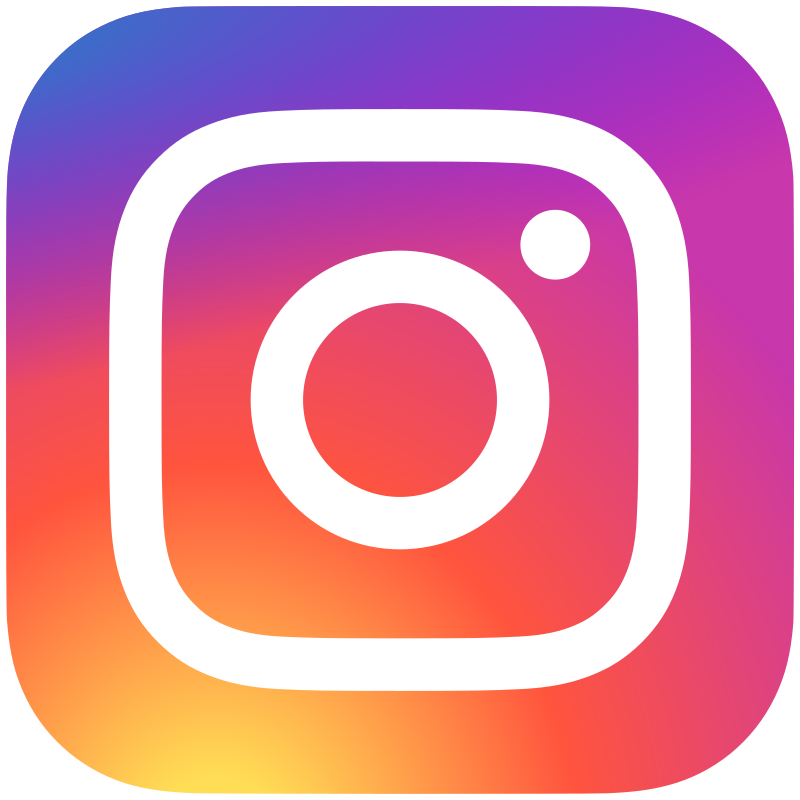 www.peakentrepreneurs.eu
[Speaker Notes: https://www.youtube.com/@peakentrepreneurs2892/videos

https://www.tiktok.com/@peakentrepreneurs

https://www.instagram.com/peak.entrepreneurs/

https://www.facebook.com/PeakEntrepreneurs]